REPORT CARD : axiom
Launched:	   
Description:	

Clients:
Leadership:
Founder(s):
Lawyers:
2000
Leader in the US & UK, and globally
Start-Up to Fortune 100
Elena Donio (CEO), Nov ‘16
Mark Harris / Alec Guettel 
1,200+
Annual Sales:
Based:
Reach:

USP:
Technology:
£231 M ($300 M)
New York
North America, Europe, Asia-Pacific
Technology Innovator
AxiomAI
A
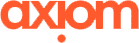 Positioning
Technology: AxiomAI (Aug ‘17)
Branding
Global leader
Trusted by half of Fortune 100 companies
Demystifies‘ tech’ for legal depts
Innovator in technology: uses technology to customize solutions for each individual client
“Buzz Words”: Regulatory & Pharma & GDPR
Modern + Bold + “I am Big” -- Corporate
Transparent & a bit of a show off
Sense of humor: i.e. ‘Axiomites’, ‘teammates’‘
Clear & understandable communication of their services, company, accomplishments
Bridges history to modern
1st=to-market in ALSP (vs. traditional law firms using ROSS, etc)
Leverages vast database of documents & contracts
Using as ‘lab’ to address the need of AI in law
4 years of R&D before launch
Piloted with top-tier clients
Weak
Weak
Strong
Strong
Weak
Strong
Tech
Unique Selling Point (USP)
Branding
Usability
Bespoke
Website
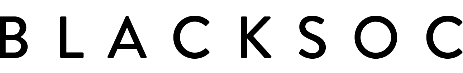 SWOT ANALYSIS |
1